Ορισμός
Ο τετρακέφαλος μηριαίος μυς είναι ένας μεγάλος μυς στο μπροστινό μέρος του μηρού. Αποτελείται από τέσσερις μύες, τρεις πλατείς μύες τον έσω τον μέσο και τον έξω πλατύ και τον ορθό μηριαίο μυ.
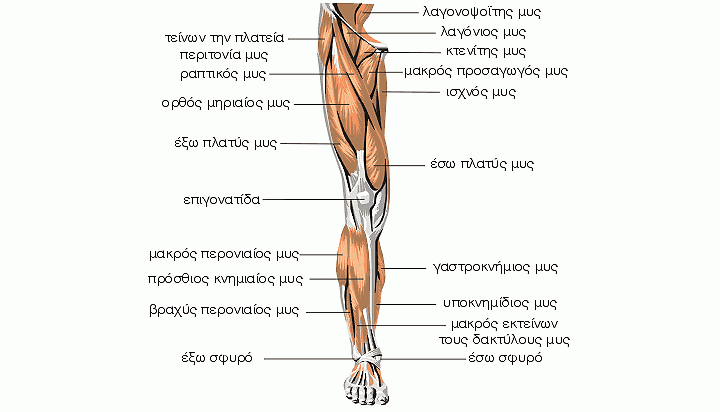 Λειτουργία Τετρακέφαλου
Ο τετρακέφαλος εκτείνει την κνήμη στην έκταση του γονάτου ενώ ο ορθός μηριαίος συμβάλλει στην κάμψη του μηρού στην άρθρωση του ισχίου. Οι πλατείς μυς καταφύονται στη επιγονατίδα και στον τένοντα του τετρακέφαλου. Λόγω της θέσης αυτής καθηλώνουν την επιγονατίδα στη θέση της καθ όλη τη διάρκεια των κινήσεων της. Ο τετρακέφαλος έχει άμεση σύνδεση με την επιγονατίδα, με τον τένοντα του τετρακέφαλου.
Έκφυση – Κατάφυση
Οι τρεις παλτείς μύες εκφύονται από το μηριαίο οστό ενώ ο ορθός μηριαίος από το ανώνυμο οστό. Όλοι αυτοί οι μυς καταφύονται πρώτα στην επιγονατίδα και στον τένοντα του τετρακέφαλου.
Ο έσω πλατύς εκφύεται από το ανώτερο τμήμα του μηριαίου οστού και καταφύεται στην έσω πλευρά του τένοντα του τετρακεφάλου και της επιγονατίδας
Ο μέσος πλατύς εκφύεται από τα ανώτερα δύο τρίτα της επιφάνειας του μηριαίου οστού και καταφύεται στην εν τω βάθη επιφάνεια του τένοντα του τετρακεφάλου κι την έσω πλευρά της επιγονατίδας
Ο έξω πλατύς είναι ο μεγαλύτερος από τους πλατείς μύες. Εκφύεται από μια συνεχή γραμμή που αρχίζει από την έξω μεριά της πρόσθιας μεσοτροχαντήριας ακρολοφίας και σχηματίζει μια καμπύλη που καταλήγει στο ανώτερο μέρος του έξω χείλους της τραχείας γραμμής.
Τέλος, ο ορθός μηριαίος, σε αντίθεση με τους υπόλοιπους, εκφύεται από το ανώνυμο οστό, με αποτέλεσμα να περνά πάνω από δύο αρθρώσεις και όχι από μία όπως οι πλατείς, οι οποίοι περνούν μόνο πάνω από την άρθρωση του γονάτου.
Νεύρωση
Ο τετρακέφαλος μυς νευρώνεται από το μηριαίο νεύρο, με ίνες που προέρχονται κυρίως από τα επίπεδα Ο3 και Ο4 του νωτιαίου μυελού. Επομένως, ο έλεγχος αντανακλαστικής διεγερσιμότητας αυτών των επίπεδων μπορεί να γίνει με ένα κτύπημα από το ειδικό σφυράκι στον επιγονατιδικό σύνδεσμο, ο οποίος συνδέει την επιγονατίδα με την κνήμη και αποτελεί συνέχεια του τένοντα του τετρακέφαλου.